ZOO   動物園
胡英文
分區
台灣動物區
兒童動物區
無尾熊館
大貓熊館
歷史沿革圓山時期
日治圓山時期（1914年－1945年）1914年，也就是日本統治時期，日本民間人士在今日的圓山設立了民營「圓山動物園」，開啟了「臺北市立動物園」的百年歷史。
1915年圓山動物園被日本政府收購，成為官營動物園。
1916年起正式營運。
戰後圓山時期（1945年－1986年8月15日）戰後初期，動物園剛從戰火中走出，動物種類及數量稀少，但戰火並未嚴重損及動物欄舍，因此戰後的建物大多沿襲過去的規模。1940年代後期開始以動物表演、動物展覽會等活動吸引遊客。1950年代開始擴建並大量引進新動物，新增獸欄園區。
1946年底，動物園的紀錄動物共178頭，職員只有4人。
1949年－1978年底，開始舉辦動物表演、動物展覽會。其中動物表演因廣受歡迎，後來就成為每逢假日演出的固定節目，曾演出的動物包括狗、猴、獅、熊、臺灣藍鵲及鸚鵡等。1952年，大量購置一批動物，包括象、豹、熊、獅。
1953年，陸續修建獸醫室、擴建園門。
1961年，開始與日本的動物園進行交換及贈、購等接觸。
1978年底，持續近30年的動物表演結束表演。
1982年，成立全國第一個社教機構志工團隊-動物園志工隊。
歷史沿革木柵時期
遷移至木柵（1986年10月31日－今址）1986年9月14日，圓山的動物們在數十萬民眾的夾道歡送下，一路南下走了14.3公里到木柵新園。遊行隊伍除了20輛運送動物車外，還有警車開道，國旗、市旗、園旗車以及醫護、動物親善大使車，總計38輛，包括當時的動物園明星象林旺、等等。沿途在圓山動物園門口、中正紀念堂前廣場、國立台灣大學總區門口及木柵新園廣場並有定點表演活動。
1995年，奉核置園長、副園長、秘書統籌園務，下設四組六室推行相關業務。
2003年，與台東池上牧場合作建立動物衛星族群，是第二保育繁殖中心。同時新增東部地區野生動物保育教育據點。
五種動物的食性比較表
體格大小比較圖
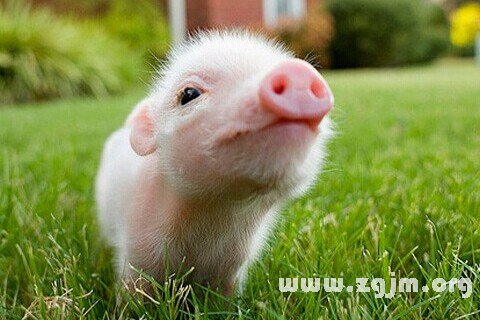 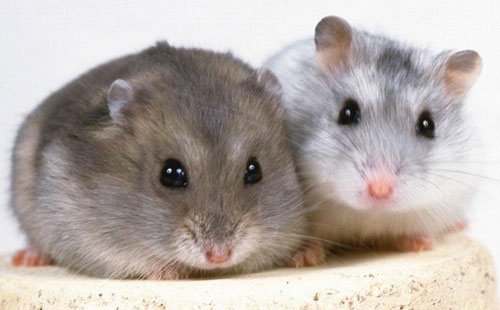 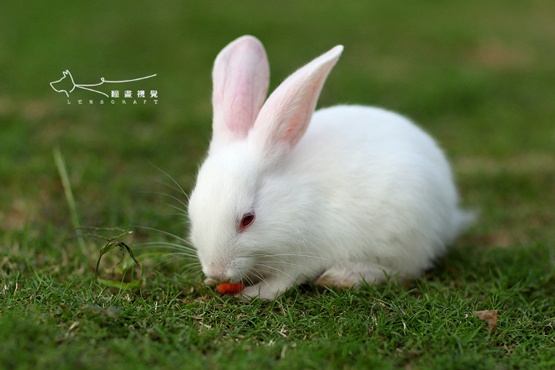 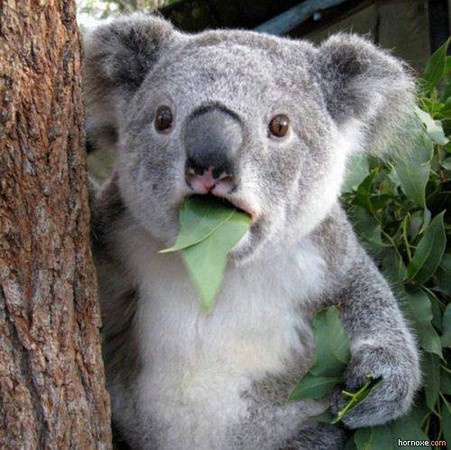 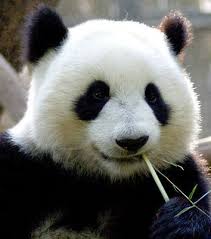 平均壽命跟繁殖表
特性比較表
分辨公母無尾熊
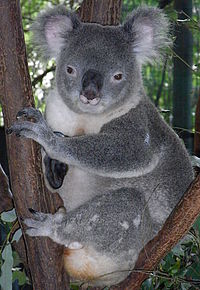 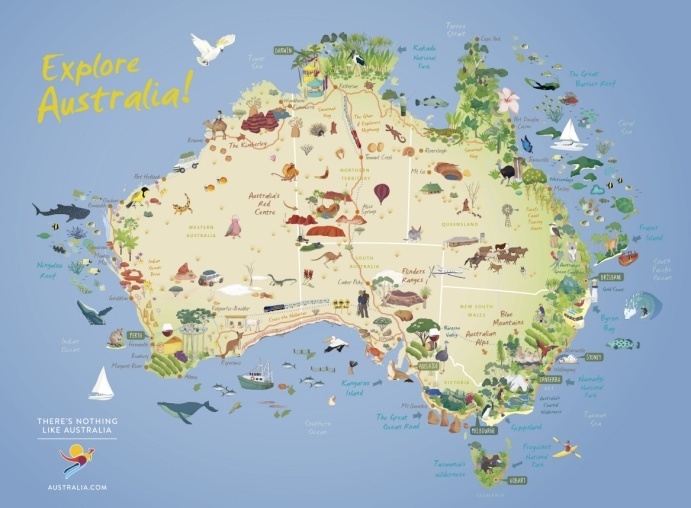 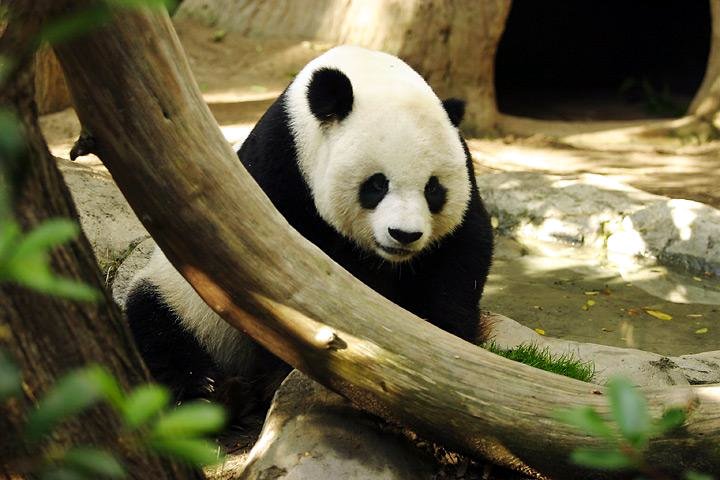 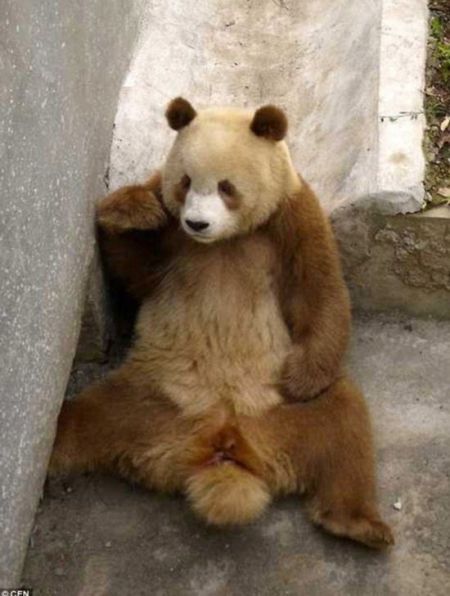 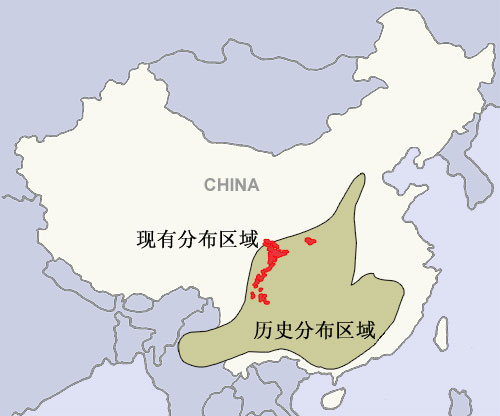 哺乳演化樹